KİŞİLERARASI İLETİŞİMDE GÜÇ İLİŞKİLERİ ve EŞİTLİKÇİ İLETİŞİM
Prof. Dr. Ülkü Doğanay
1
İletişim nedir?
1. Dil ve iletişim olmadan ortak yaşamdan da söz edemeyiz. 
 İletişim, çok kanallı etkileşimsel bir süreçtir.
Rousseau’nun insanların birbirleriyle temas halinde olmadığı, herkesin diğerlerinden bağımsız, yalnız ve özgür bir hayat sürdüğü “doğa durumu” tasavvuru dünyanın iletişimin olmadığı bir evresini varsaymaktadır. 
Doğa durumunda toplum da yoktur, çünkü bireyler varlıklarını sürdürmek için birbirlerine ihtiyaç duymazlar ve bu ihtiyaçlarını karşılamak üzere “iletişim” kurmazlar.
2
Bu nedenle iletişimi içinde gerçekleştiği toplumsal bağlam içinde değerlendiririz. İçine doğduğumuz toplumun kendiliğinden mevcut toplumsal, kültürel, ekonomik koşulları, paylaştığımız kültürün öğeleri, kuralları ve kodları bizim iletişimimizi de şekillendirir.
3
Dolayısıyla iletişim, bizden önce var olan ve bizim de içine doğduğumuz toplumsal koşullar içinde gerçekleşir. 
Bu, iletişimin gerçekleştiği dilin geçirgen ve yansız olmadığı anlamına gelir. Dil kullanıldığı toplumun koşullarını, değerlerini, anlamlandırma çerçevelerini yansıtmaktadır.
4
2. Paul Watzlawick, iletişim kurmamak ya da iletişim kurmayı reddetmek imkansızdır der. Bu, biz böyle bir amaç taşımıyorken bile, çevremizdeki insanlara belli mesajlar gönderiyoruz demektir. 
Duruşumuz, bakışlarımız, giyimimiz, aksesuarlarımız, toplumsal kimliğimize, ruh halimize dair çeşitli göstergeler yoluyla belli bilgileri aktarırız. Her tutum ve nesne iletişimsel bir anlam taşır.
5
İletişimin hem biçimi, hem de içeriği, bireylerin kişisel, toplumsal karakterlerini gösterir. 
Rolleri ve ilişkileri tanımlar.
6
3. Her iletişim ilişkiseldir.
Watzlawick’e göre, her iletişim iki bilgiyi ortaya koyar: 
Mesajın içeriği: İletişim sürecinde aktarılmak istenen bilgi, beklenti, düşünce ya da değer. İletişim sırasında çevremizdeki dünyayla ilgili belli bilgileri aktarır, tasvir ederiz.
İlişki boyutu: İletişim süreci iletişimde bulunan taraflar arasındaki ilişkiyi de tanımlamaktadır. Bu, mesajın dile getirilme biçimi tarafından ortaya konulur. Bir bilgiyi belli bir biçimde sunarız ve bu bizim diğer kişiyle olan ilişkimizi de belli bir biçimde tanımlamamıza yol açar.
7
YANİ:
İletişim yalnızca mesaj değiş tokuşu değildir. Rol beklentileri ve kimlik tanımları iletişimin ilişki boyutunu belirler.
8
Neden iletişim kuruyoruz?
Genel olarak, kişisel istekler ya da toplumsal kurallar bizi iletişim kurmaya yönlendirir. İletişim kurmamızın nedenleri üç ana boyutta değerlendirilebilir. 
Kimlik boyutu, bizim amaçlarımızı, gereksinimlerimizi karşılama, kendimizi tanımlama/kim olduğumuzu başkalarına aktarma ve kabul ettirme, birbirimizi anlama, diğerlerini tanımlama gibi beklentilerimizle ilgilidir. Burada kişinin başkalarınca tanınma ihtiyacı etkilidir. Bir yere ait olma duygusu, bir şeye bağlanma ihtiyacı, beğenilme duygusu kimlik boyutuyla ilgilidir.
9
İlişki boyutu
İlişki kurmak, ilişkiyi açıklamak ve kontrol etmek, korumak, sürdürmek, geliştirmek, düzenlemek amacıyla 
ya da ilişkiyi düzenleme, pazarlık, çatışma, sosyal bilgi edinme amaçlarıyla da  iletişim kurabiliriz.  Birçok iletişimde diğerini etkilemek, inandırmak, belli bir yönde davranmaya yöneltmek amaçlanır.
10
Güç boyutu
İletişim insanlar arasındaki farklılaşmaları, haklılaşmayı ve kurumsallaşmayı amaçlayan açıklamalardan ve ifadelerden oluşur. Süreç içinde egemenlik kurma, ekonomik, kültürel, siyasal üretim ve ilişki düzenlerini sürdürme, baskı ve boyun eğme mekanizmalarını işletme amacıyla iletişim kurabiliriz.
 O anki kültürel ortam, toplumsal ilişkiler sistemi, tarihsel birikim, insanın insana bakışını da etkileyecektir. İletişim toplumsal rolleri, statüleri, değerleri üretme ve yeniden üretme işlevi de görür.
11
Bu ölçütlerden yola çıkarak, en geniş tanımıyla kişilerarası iletişimi şöyle değerlendirebiliriz:

İki ya da daha fazla kişi arasındaki karşılıklı anlam aktarımına dayanan, iki yönlü, etkileşimsel bir süreçtir.
12
SOSYAL BAĞLAM
 Kişilerarası iletişimin içinde gerçekleştiği sosyal bağlam taraflar arasındaki ilişkinin belirlenmesinde ve anlam üretiminde önemli bir rol oynar. İletişim sosyal bir süreçtir. Bir mesaj onun alıcısına, zamanına, nerede gerçekleştiğine, hangi tanımlanmış ilişki biçimi altında gerçekleştiğine göre farklı yorumlanabilir.
13
.
Bu nedenle klasik iletişim modeli (kodlayıcı→ kanal→ mesaj→ alıcı) kişilerarası iletişimi açıklamada yetersizdir. Bütün insan eylemleri içinde gerçekleştiği topluma göre anlam kazanır. 
Farklı kültürler arasında iletişim kurmak için ortak bir anlayış, ortak kodlar ve anlamlandırma çerçeveleri geliştirmek gerekir.
Sosyal bağlamın belli başlı unsurları sosyal çevre ve fizik çevre ayrımına başvurularak incelenebilir.
14
SOSYAL ÇEVRE:
  İletişimin içinde gerçekleştiği toplumun yapısı, normları, kuralları, rol ve statü tanımları, değerleri ve kültürü tarafından oluşturulur.
Sosyal yapı: Belli bir toplumdaki ekonomik, kültürel, toplumsal ilişkiler bütünüdür. Normlar, stereotipler (kalıpyargılar), gelenekler, değerler, güç ilişkileri, kodlar, ritüeller sosyal yapıyı oluşturur. 
Sosyal yapı, toplumda belli olayların nasıl örgütlendiğini açıklar. Sosyal yapıya göre belli davranış kodları ve roller benimsenir.
15
FİZİK ÇEVRE:	
İçinde bulunduğumuz fizik çevre de bizim iletişim sürecimizi etkileyen, iletişim içinde güç konumlarının oluşumunu ve yeniden üretilmesini belirleyen özellikleri barındırır. Mekanın kullanılmasına ilişkin belli sosyal kurallar vardır. Fizik çevre bazı davranışları kolaylaştırırken bazılarını da zorlaştırmaktadır.
16
Fizik çevrenin iletişim süreci üzerindeki etkisi iki başlıkta tartışılabilir:
Doğrudan fizik etki: İletişimin gerçekleştiği ortamın fizik özellikleri: Sıcak, soğuk, rahat, rahatsız, aydınlık, karanlık vs. olması gibi. Bütün bunlar gerginlik ya da rahatlama yaratarak iletişimi etkileyecektir.
17
Sembolik anlam:
İletişimin gerçekleştiği ortamda mesafeler ve mesafelerin kullanımı, mekana ilişkin çeşitli düzenlemeler, aksesuarların, mobilyaların, renklerin kullanımı tarafların kimliğine, rollerine, statülerine ilişkin çeşitli göstergeleri ortaya koymaktadır. 
Örneğin mobilyalar, masalar, banklar, koltuklar, sandalyeler, bunların yerleşimi ve kullanım biçimi süreç içinde kimin güçlü konumda olduğunu gösterir. Ayrıca, taraflardan birisinin, söz almada zorlanmasına yol açabilir.
18
Mesafe
Mesafeye ilişkin unsurlar da iletişimi belirleyecektir. Mesafeye ilişkin unsurlar mahrem alan, kişisel alan, yarı kamusal alan ve kamusal alan olarak ayrılabilir.  
Mahrem alan kişinin çok yakınlarının girmesine izin verdiği mesafelerdir. Mahrem alanın yabancılar tarafından işgali rahatsızlık duygusu yaratır.
 Mahrem alan aynı zamanda psikolojik bir alanı ifade eder. Goffman bunu “ben’in ihtiyat kaydı” olarak adlandırır. Özel hayat, mahrem konular, sırlar, kişisel işler kişinin mahrem alanına girer ve bunların izinsiz konuşulması gerginlik yaratır. Temas ve dokunma da tanışıklık derecesiyle ilişkilidir.
19
Sosyal beceri olarak iletişim:
Sosyal becerilerimiz de tıpkı motor beceriler gibi öğrenilerek geliştirilir
	Örn. Bisiklet sürmek bir motor beceridir:
Amaç: Bir yerden bir yere gitmek 
	Alt amaç: Bisikletin üzerinde dengede durmak 
Algı: Kaslardan gelen işaretler algılanır; yola yoğunlaşılır
Dönüştürme: Ne yapmak istediğimiz fikrini uygun bir davranışa dönüştürmek
	Örn. Virajı dönerken ne yapacak?
Davranış/tepki: Zamanında doğru tepki verebilecek mi? Yeterince hızlı gidecek gücünüz var mı?
Geribesleme: Dengeniz bozulursa zamanında müdahale edebilir misiniz?
Sosyal beceri olarak iletişim
Motor beceri öğrenildikçe hareketler de rahatlar; otomatikleşir.
Bu modeli iletişime uyguladığımızda ne olur? 
Örneğin, işe yeni başlayan mesai arkadaşınızla iletişiminiz nasıl olur?

Amaç: Herhangi bir etkileşimin sonucunda ne istediğinizi tanımlamak, iletişiminizi daha iyi nasıl yöneteceğinizi göster.
Algı: İşe yeni başlayan mesai arkadaşınız hakkında nelere dikkat edersiniz? Size nasıl görünür?
Dönüştürme: Diyelim ki üzgün görünüyor; ne yapmaya karar verirsiniz?
Davranış: Nedenini sormaya karar verdiyseniz, ne yaparsınız?
Geribildirim: Ondan nasıl bir tepki alırsınız?
Sosyal beceri olarak iletişim:
İki insan etkileşim halindeyken her ikisinin de amaçları vardır.
Sosyal bağlam önemli bir etkendir.
Diğer insanların tepkilerinden olduğu kadar kendi hareketlerimizden de geri besleme alırız.
Duygularımızdan olduğu gibi düşüncelerimizden de etkileniriz.
Sosyal beceri olarak iletişim
Bu modele göre, sosyal durumlarda nasıl davranacağımızı öğreniriz. Deneyimler ediniriz. Zor durumlarla baş ederken bu deneyimlerimizden yola çıkarız.
Bir zamanlar başarması güç olan ama şimdi daha kolay başa çıktığımız durumlar vardır. 
Problemleri ve güçlükleri analiz etmede kullanabiliriz. İnsanların sosyal davranışlarındaki güçlükleri beceri modelini kullanarak açıklayabiliriz.
Sosyal beceriler öğrenilebilir, öğretilebilir; ancak motor beceriler gibi değil. Daha karmaşıktır. Sosyal becerilerin bileşenleri olan davranışları tam olarak belirlemek zordur.
24
Sosyal becerileri motor becerilerden ayıran özellikler:
Diğer insanların amaçları.
Duyguların önemi: karşınızdakinin duygularını, tepkilerini tahmin edemezsiniz.
Meta-algı: kendimizi, diğerlerinin bizi nasıl algıladığı hakkındaki yargımıza göre algılama. Diğer insanların bizim hakkımızda ne düşündüğü konusundaki algımız, davranışlarımızı yeniden şekillendirmemizi sağlayabilir.
Durum ve kişisel unsurlar: İletişimde olduğumuz diğer insanlar ve içinde bulunduğumuz durumla ilgili yargılarımız.
25
İletişim becerilerinin unsurları
Sözsüz iletişim
Destekleme (dinlediğini belli eden işaretler)
Soru sorma
Yansı(t)ma
Açılış ve kapanış
Açıklama
Dinleme
Kendini açma
Etkileme
İddia etme
Grup etkileşimi
Liderlik
26
Soru sorma: açık uçlu veya kapalı uçlu… niyeti ne? Konuşmayı yönlendirmeyi mi, açıklayıcı olmayı mı amaçlıyor?
Yansıma: Konuşan kişinin ne söylediğinin geri bildirimidir. Ayrıntılandırmak ve konuyu geliştirmek için kullanılabilir.
27
yansıma
Anahtar kelimeler: Konuşmacıyı daha fazlasını söylemeye cesaretlendirecek anahtar kelimeler kullanılır.
	–Dün öğlen oldukça erken kalktım.
	- Erken?
	- Evet, gece vardiyasında çalıştığım için her zaman öğleden sonra 2’ye kadar uyurum. Dün 12’de kalktım.
Başka sözcüklerle açıklama: Dinleyicinin duyduklarını kendi sözcükleriyle özetlemesi.
	-Demek öğlene kadar uyudun.
28
c. Duyguları yansıtma. Dinleyicinin konuşmacının konuşma biçiminde gizlenen  duyguları belirlemesi. Böylece onun duygularını açmasını sağlar.

- Sesinden bundan çok memnun olmadığın anlaşılıyor.
29
Açılış ve kapanış
Belli bir etkileşimin başlangıcını ve bitirilişini kurma yolları.
Örneğin bir iş görüşmesinde:
Sosyal açılış: Sıcak bir karşılama ve bir süre asıl konuya girmeden sosyal konulardan konuşma.
Olaylarla ilgili açılış: önemli olayların açıklanması ile, görüşmenin amaçlarını nasıl gördüğünü, daha önce olanları özetlemesi.
Motive edici açılış: Karşısındakini cesaretlendirip motive etme.
30
Kapanış: Karşısındaki kişinin anlamadığı her noktada aydınlanmış ve görüşme sonucunda ne olduğunu bildiğinden emin olarak konuşmayı kapatma.
31
Dinleme:
Dinlemenin önündeki engeller:
Dışsal müdahaleler.
İlgi yoksunluğu.
Söz dalaşı: diğerlerinin ne söylediğini dinlemek yerine kendi söyleyeceğini düşünmek.
Olay avı: iddiadaki genel noktaları, ana temayı dinlemek yerine olayların ayrıntılarına takılmak.
32
Dinleme biçimleri:
-dinleyici gibi görünenler: Dikkatli görünür; uygun sözsüz sinyaller verirler ancak akılları başka yerdedir.
Sınırlı dinleyici: söylenenlere sınırlı dikkat verir.
Kendine odaklanan dinleyici: sadece kendi düşünceleriyle ilgili konuları dinler.
Olumlu-etkin dinleme: katılma becerisi, takip etme becerisi, yansıtma becerisi gösterir.
33
Etkin dinleme
Dinlemeye hazır olduğunu gösterir.
Sözsüz sinyaller gönderir.
Göz teması kurar.
Dinleme sırasında örtülü sorular sorulmalı: 
Konuşmacı tarafından ifade edilen temel noktalar ne?
Hangi gerekçeler veriliyor?
Bunlar nasıl anlaşılmalı?
34
Kendini açma
Diğer insanlarla kendimiz hakkında enformasyon paylaşma. Bir ilişkiyi başlatmak ve sürdürmek için kendini açma gerekir. 
Önemli olan soru «ne zaman ve ne kadar?»dır.
35
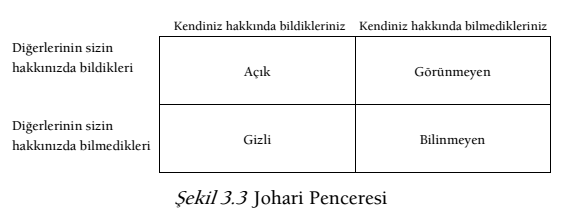 37
Birçok iletişim bir etki arayışı üzerine kuruludur. 
Konuşmacı, diğerini etkilemek, belli bir davranışa yöneltmek, inandırmak, ikna etmek amacını taşır. Bu süreç içinde farklı stratejiler kullanılır. 
Bunlar güç stratejileri ve ayartma stratejileri olarak sınıflanabilir.
38
Güç Stratejileri:  taraflar arasındaki güç ilişkileri aracılığıyla işler. Meydan okumak, baskı, karşı çıkmak, utandırmak, ikna etmeye çalışmak güç stratejileri arasındadır.
Ayartma Stratejileri: Ortaklık kurma, çekicilik, sempati, yakınlaşma, yönlendirme gibi stratejiler aracılığıyla taraflar birbirlerini etkilemeye çalışırlar.
39
SOSYAL KİMLİK:
Bir kişinin kimliği yalnızca onun psikolojik özellikleri aracılığıyla oluşmaz. Kimlik aynı zamanda sosyal bir olgudur. Sosyal kimliğin üç unsuru vardır. 
Kişilik
Benlik kavrayışı
Roller
40
Benlik kavrayışı: Kendi davranışlarımız ve tepkilerimiz hakkında ne düşündüğümüz bizim benlik kavrayışımızı oluşturur. 
Geçmiş deneyimlerimiz, geleceğe ilişkin beklentilerimiz, diğerlerinin bizi nasıl gördüğüne ilişkin fikirlerimiz ve başkaları tarafından nasıl görüldüğümüz benlik kavrayışını belirleyen unsurlardır.
41
Kimlikle ilgili unsurlar:  Konuşmacının o andaki kimliği hem ifade biçimini hem de ifadenin kendisini şekillendirir. 
Bunun için belli sayıda kimlik göstergesi kullanılır. Konuşmacının kişisel ve toplumsal kimliği bu şekilde açığa çıkar. 
İfade biçimi, üslup, sözcük seçimi, bir gruba özgü bir kodun kullanılması (giyim, aksesuarlar, konuşma biçimi gibi), aksan, tonlama bu kimlik göstergelerinin arasındadır.
42
Oluşturmak istediğimiz görünümün, kimlik tanımının, diğerleri tarafından da onaylanması gerekmektedir. 
Dinleyici bunu kabul etmezse bir uyuşmazlık, kimlik sarsıntısı doğar. 
Burada diğerinin gözünde varlık kazanma, beğenilme, kabul görme çabası vardır. Bu çabanın riskli yanı suret kaybetmektir. 
Bu nedenle, bazı insanlar grup içinde sessiz kalmayı tercih ederler. Diğerlerinin onları yargılamasından çekinirler ya da sıkıcı olmaktan, ilgi çekememekten korkarlar.
43
Sosyal Roller: Birey her iletişim durumunda belli roller dizisi içinde yer almaktadır. Bunlar birbirleriyle ilişkilidir. Öğretmen olmak için öğrenciler gereklidir.  Kişiden o sosyal bağlam içinde beklenen davranış ve tutumlar onunla ilgili rol beklentilerini oluşturur. Farklı rol beklentileri arasında çatışma olduğunda ise rol çatışması doğar.
44
Konuşma analizleri: sözlü ve sözsüz iletişimin kodları
Goffman’a göre, iletişimin pragmatik koşulları, teoride evrensel olarak belirlense de, bu pratiklerin gerçekleşmesi kültüre göre değişkendir. Bu farklılaşma şu özelliklere göre belirlenir.
farklı kültürel kabuller, varsayımlar, onun içinde farklı davranışlar ve amaçlar doğurur. 
	Örneğin nezaket normlarının kullanımındaki farklılıklar. Bu, hangi bilginin vurgulandığını gösterir. Güç ilişkilerindeki sosyo-politik değişiklikler dil normlarının kullanımında da etki yapar.
		- Söz kesme/ sözünün kesilmesine izin verme/ konuşma sırası/ konuşma süresi vb
45
2. Konuşma içinde bilgiyi bir argüman olarak dile getirmenin, bir argümanla ilgili bilgiyi aktarmanın farklı yolları.
	söz edimleri
3. Konuşmanın farklı yolları. Farklı bilinçdışı, dilsel gelenekleri kullanma (ses tonu gibi). Bu şekilde mantıksal bağları vurgulama, anlamın ve davranışın vurgulanması.
46
Dilin biçimi, yapısı, kullanımı yalnızca mesajı aktarmaz, kullanılan sözcüklerin doğrudan anlamlarının dışında da anlamlar taşır.
	-yangın var!
	-küçük kızıl alevler dans ediyor.
47
Sözcükler dışında da taraflar konuşma sırasında anlam aktarırlar.

	aksanlar
	konuşma hızı
	sesin yüksekliği
	sesin tonu
	konuşma tarzı
Mesajın etkisini, ikna gücünü belirler.
48
Konuşmanın hızı-akışı da aynı şekilde bir insanın yetkinliğini, inanılırlığını, dürüstlüğünü etkiliyor. Fazla duraksayarak-kesintili konuşanlar utangaç, yalancı, sinirli; hızlı konuşanlar ise yetkin, bilgili, hakim, güvenli görünüyorlar.
Söz miktarı da önemli. Küçük gruplarda en çok konuşanlar liderler, ikinci sırada konuşanlar da en popüler olanlar.
49
Konuşmanın kuralları: Sosyal durum içinde belirleniyor.
Hangi sözün ne zaman söyleneceği,
Kimin ne kadar konuşacağı,
Hangi sözün hangi anlama geldiği
Konuşma konusunun ne zaman değiştirileceği
Kimin sözünün daha çok dinleneceği
Kimin sözünün üzerine yeni söz ekleneceği
50
Yatay Eksen
Tarafların birbirini eşit algıladığı eksendir. Birbirlerine aynı şekilde hitap ederler. 

				Sen 	⇄	Sen	
				Siz  	⇄	 Siz
Dikey eksen:
Taraflar arasında hiyerarşik bir konumlanma vardır. Birisi diğerinden daha “üst” konumdadır. Hitap şekilleri asimetriktir. 
		Sen   ⇄  	Siz
		Siz   	⇄  	Sen
Çatışmalı eksen:
Tarafların ilişkinin ekseni konusunda ayrı fikirlerde olduğu durumlarda çatışma doğar. Örneğin bir taraf ilişkiyi yatay eksende tanımlarken diğeri dikey eksende algılıyorsa bu çatışmalı eksene yol açar.
Çatışmalı Eksen
Siz 	X 	Sen
			Sen  X 	Siz
			Siz 	X 	Siz
			Sen 	X 	Sen
			Sen 	X  	Siz
Dikey ilişki: /Yer Sistemi:
Gücü, mevkii, otoriteyi, egemenliği, hükmetme ve boyun eğme davranışını barındıran hiyerarşik yapılanmalar.
Asimetrik yapıdadır. Güçlü olan taraf ve güçsüz olan tarafın farklı dil kullanımları bulunur.
İletişim sırasında güç konumları nasıl oluşuyor?
 Belli bir kişi kendini nasıl lider olarak gösteriyor? 
Diğerini nasıl ast konumuna iteliyor?
55
Yer ilişkileri
Sözlü olmayan-söz ötesi düzenbirimler:
Katılımcıların fizik görünümleri ya da iletişimin gerçekleştiği mekanın özellikleri (aksesuarlar, yerleşim düzeni, koltuklar, sandalyeler, kürsüler, tribünler- ayakta durma ya da oturma vs.)
Kişilerin kendi üst ya da ast konumlarına ilişkin eğretilemeleri kullanma biçimleri (el ve kol hareketlerine hakimiyet, rahat tavırlar, başın dik durması ya da beden hareketlerinin kontrolsüzlüğü, başın düşük olması, diz çökme, yerlere kapanma…)
56
c. Görsel egemenlik unsurları (egemen konumda olanın dik ve basit bakışları, ast konumda olanın bakışlarını kaçırması vb.)
57
Sözlü düzenbirimler 4 başlığa ayrılır:
A. Etkileşimin biçimi
B. Etkileşimin içeriği
C. Etkileşimin yapısı
D. Hitap tarzları
58
Yer ilişkileri
Sözlü düzenbirimler
Etkileşimin biçimi: Çok dillilik durumunda kimin dilinin kullanıldığı. Dilin içindeki çeşitli lehçeler ve yerel kullanımlar.
Etkileşimin yapısı: Söz sırasının düzenlenmesi ve söz almanın işleyişiyle ilgili kurallar. (Kim daha çok ve daha uzun konuşuyor? Açılışı kim yapıyor? Son sözü kim söylüyor? Kim kimin sözünü kesiyor? Kim sözünün kesilmesine izin veriyor?
59
Bazı konuşmacılar ancak görüşleri sorulduğunda diyaloğa dahil edilebiliyorlar.
Sessizlik ve söz kesmenin etkileşimsel üstünlüğü güçlendirdiği durumlar ve dayanışmacı durumlar…
(kendini savunmak ya da dayanışma göstermek için de söz kesilebilir)
60
c. Etkileşimin içeriği:
Konuşmanın konusu ve temalar: diyalog sırasında konuşmanın konusunu belirleme ya da konuşmaya bir temayı dahil etme veya çıkartma inisiyatifini elinde bulunduran kişinin etkileşimsel üstünlüğü vardır.
Gündemi kim belirliyor?
61
Göstergelerin kullanımı: Taraflardan birinin kendi sözcüklerini, kelimelerini, yorumunu dayatmasını sağlayacak düzenbirimler.
Örn. Otorite sahiplerinin savlarının geçerliliğinin sorgulanamadığı durumlar- yorumcular, psikanalistler, doktorlar, profesörler, hukukçular, bilim insanları, sanatçılar, meslekleri nedeniyle belli bir terminolojinin bilgisine sahip 	ve başkalarına kendi sözcüklerini aşılamakta üstün konumdadırlar.
62
Yer ilişkileri
3. Söz Edimleri: Konuşmacılardan birinin diğerini küçük düşüren bir söz edimi aracılığıyla üstünlük kurması: Emir, rica, müdahale, izin verme, tavsiyede bulunma, öneri getirme gibi  konuşmacının alanına müdahale
(seni hoşgörüyorum; beni yanlış anladın)
63
ya da
Eleştiri, alay, anlaşmazlık, suçlama, hakaret gibi diğer konuşmacıyı incitecek davranışlar.
Bu türden söz edimlerine maruz kalan konuşmacılar teşekkür 	etme, özür dileme, itiraf etme, sözünü geri alma yoluyla kendi ast 	konumlarını doğrulayabilir.
64
Yer ilişkileri
d. Hitap tarzları: Kişi adılları ve ünvanlar. Bunların karşılıklı kullanımı, katılımcılar arasındaki bir statü denkliğini, asimetrik kullanımıysa güç ilişkilerini yansıtır.
Söylem içinde yapılanan ilişkilerin karmaşık ve birbiriyle çelişen unsurları aynı anda barındırabileceğini dikkate almak gerekir.
Etkileşim içinde konuşmacılar bir planda hükmederken diğer planda boyun eğen konumunda olabilirler.
Etkileşimsel eşitlik, gerçekte birbirini telafi eden eşitsizlikler dengesidir.
65
DİL VE İDEOLOJİ İLİŞKİSİ
Bourdieu: DİLSEL PAZAR
Konuşma kapasitesi, “dilsel Pazar”da toplumsal olarak biçimlendirilmiş düzenlemeler aracılığıyla, yani etkileşimin içinde gerçekleştiği toplumsal yapının neyin kabul edilebilir, dinlemeye değer, biçemsel olarak meşru olduğuna dair önkabullere bağlı olarak işler.
66
Dilsel yetkinlik, basit bir teknik kapasite değil, dilsel pazarın “iyi” ve “gerektiği gibi” konuşmak hakkındaki gerekliliklerine uygun ürünler ortaya koyma becerisi anlamına gelir.
Bu beceri, kişinin toplumsal statüsüyle ilgilidir.
67
Habermas: Müzakereci usuller, eşitlikçi iletişim,İdeal konuşma durumunun ilkeleri:
«BÖYLE BİR ŞEY OLABİLİR Mİ?»
Demokrasi demokratik konuşmayı doğurur, konuşma demokrasiyi değil!
Dil içinde yapılanmış mikro düzeydeki işleyiş mekanizmaları vardır.
Bazı konuşma biçimlerine ayrıcalık verilir.
Yani akılcı, mantıklı, tutkusuz, paylaşılmış bir probleme yönelmiş bir söylem biçimi
Kişi veya gruplar tartışmaya veya karar almaya görünüşte dahil edilmiş olsalar bile iletişimin mikro süreçlerinde içsel dışlama mekanizmaları işleyebilir.
Düşüncelerini serbestçe ifade etme yeteneğine ve sorumluluğuna sahip,
 
anlaşmazlıklar karşısında toleranslı, 
kendi tercihlerini ortaya koyabilme kapasitesine sahip, 

akılcı kararlar alabilen, 

bunları akılcı söylem kalıpları içinde dile getirebilin bir insan modeli öncelenir (Iris Marion Young)
Resmi ve genel konuşma
Biçimsel ve genel söz
İyi yapılanmış yazılı sözün konuşma halindeki ifadesi
Doğru önermeler şeklinde yapılanmış konuşma
Başka türlü nasıl olabilir?
Başka türlü nasıl olabilir? Müzakerenin dönüştürücü potansiyeli, yalnızca merkezi bir düzen içinde değil, alternatif iletişim biçimleriyle ilişkilenerek gerçekleşebilir.